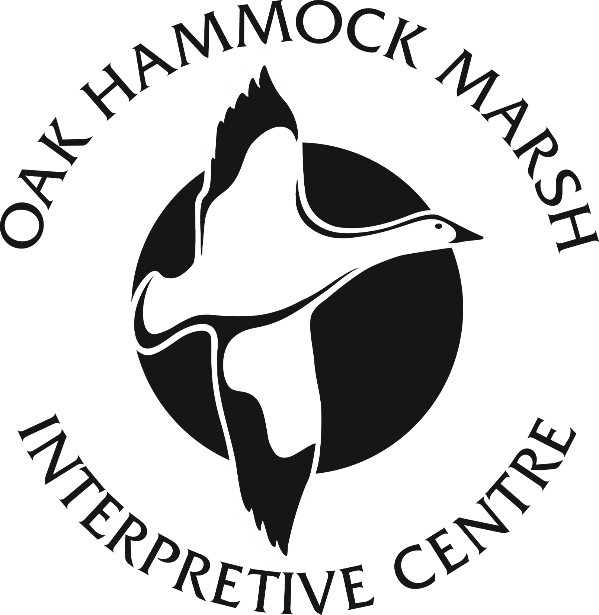 Water Trivia!
Learning about Water
[Speaker Notes: Today we will be learning about water, watersheds and how humans affect both of these through a trivia game.]
Round 1World of Water
Question #1
Only __% of water on Earth is freshwater. 

 2.5
 5
 10
 15
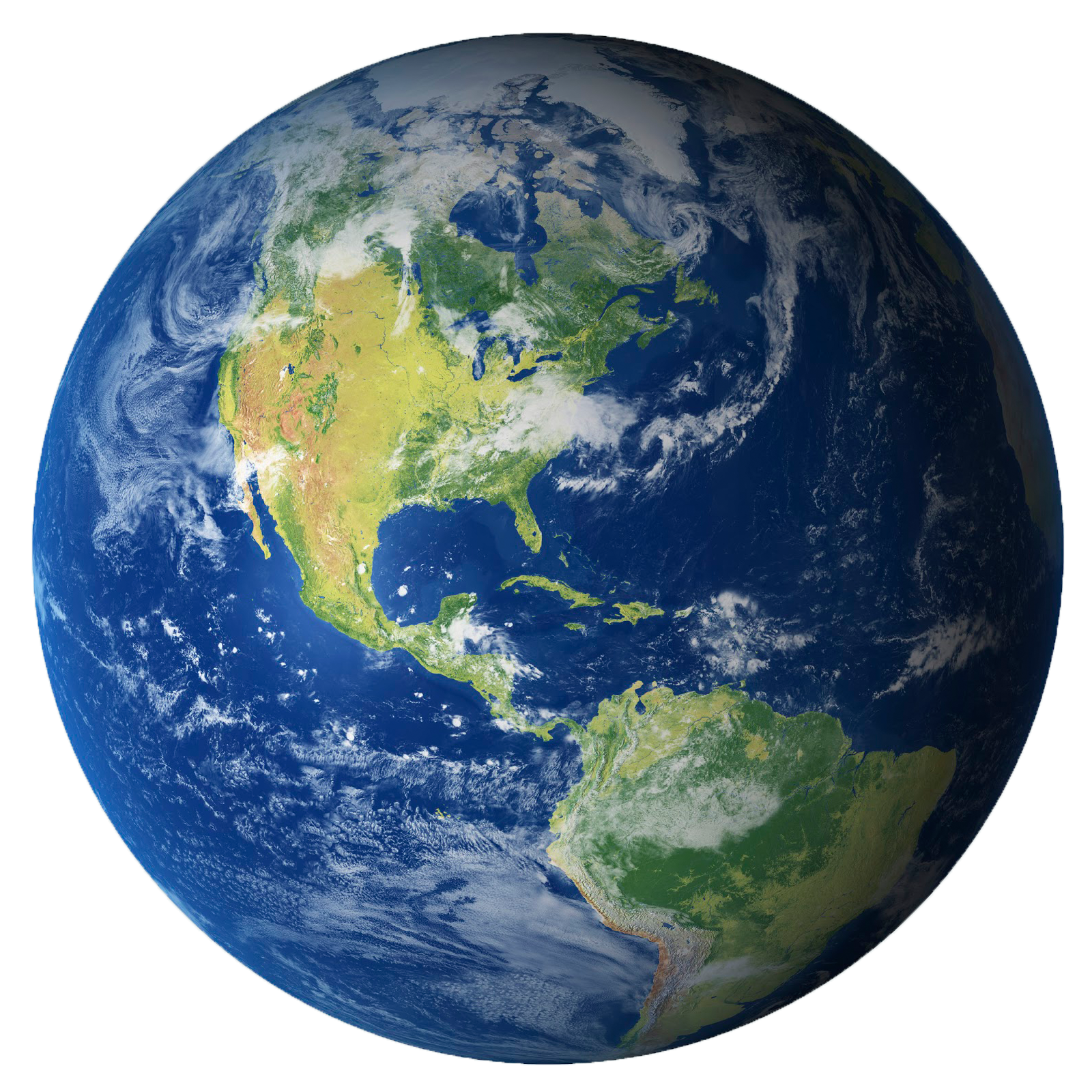 Image from Bing Images – public domain.
[Speaker Notes: Of all the water on earth, only 2.5% is fresh water. Freshwater is either groundwater (0.5%), or readily accessible water in lakes, streams, rivers, etc. (0.01%). (Source: https://www.lenntech.com/water-trivia-facts.htm)]
Question #2
How many litres of water do humans use daily? 

 50
 125
 190
 210
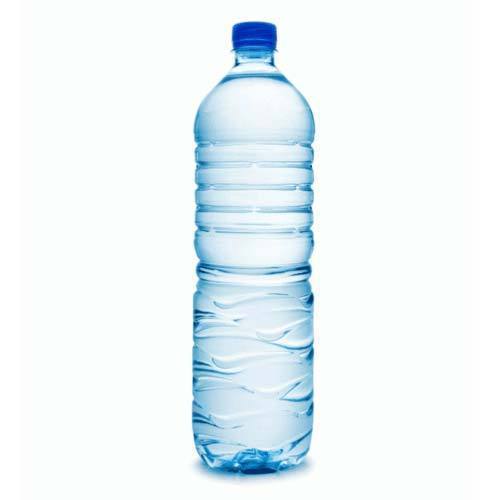 Image from Bing Images – public domain.
[Speaker Notes: Humans daily use about 190 litres (50 gallons) of water. (Source: https://www.lenntech.com/water-trivia-facts.htm)]
Question #3
Lake Winnipeg is the ____ largest freshwater lake in the world.

 1st
 5th
 10th
 15th
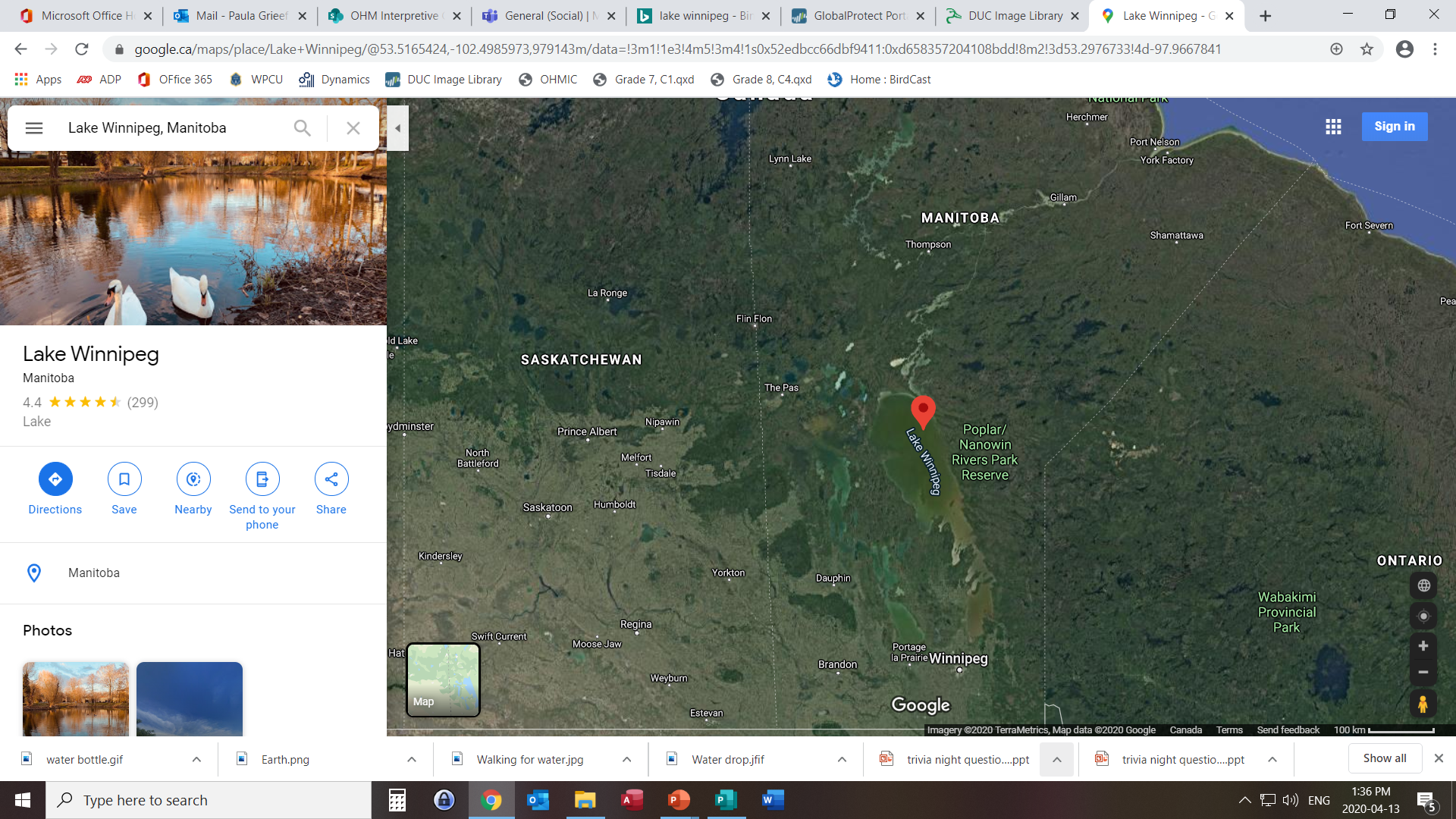 Image from Google.ca/maps.
[Speaker Notes: Source: https://www.worldatlas.com/articles/world-s-largest-freshwater-lakes.html]
Question #4
What is the average distance that women in Africa and Asia walk to collect water? 
 2 kilometres
 3 kilometres
 4 kilometres
 6 kilometres
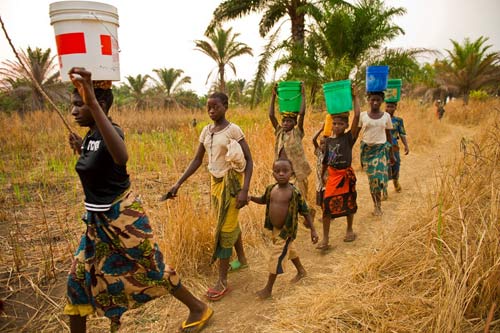 Image from Bing Images – public domain.
[Speaker Notes: Source: http://ecoloodi.org/en/people-walk-water/]
Question #5
What percentage of freshwater is in the ground?

 25
 30
 35
 40
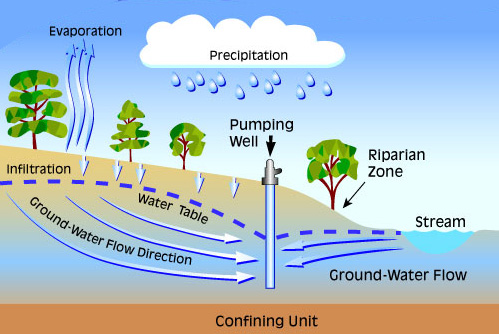 Image from Bing Images – public domain.
Question #6
Which of these is a form of precipitation? 

 rain
 hail
 sleet
 snow
 all of the above
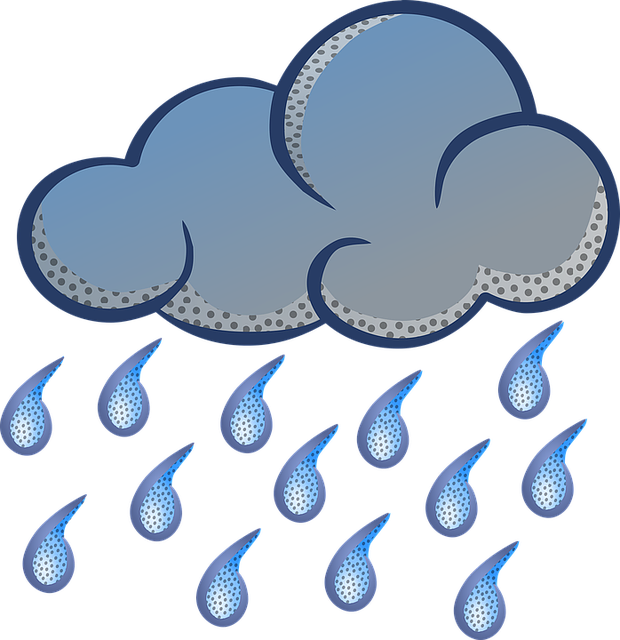 Image from Bing Images – public domain.
Question #7
Choose the correct term for the blank space.

 surface runoff
 ground water
 evaporation
 precipitation
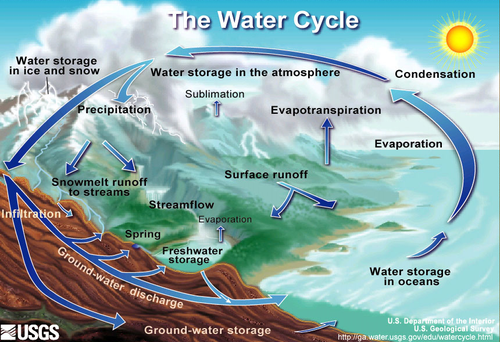 Image from Bing Images – public domain.
Question #8
In a 100-year period, how long does a water molecule spend in lakes and rivers? 

 2 days
 2 weeks
 2 months
 2 years
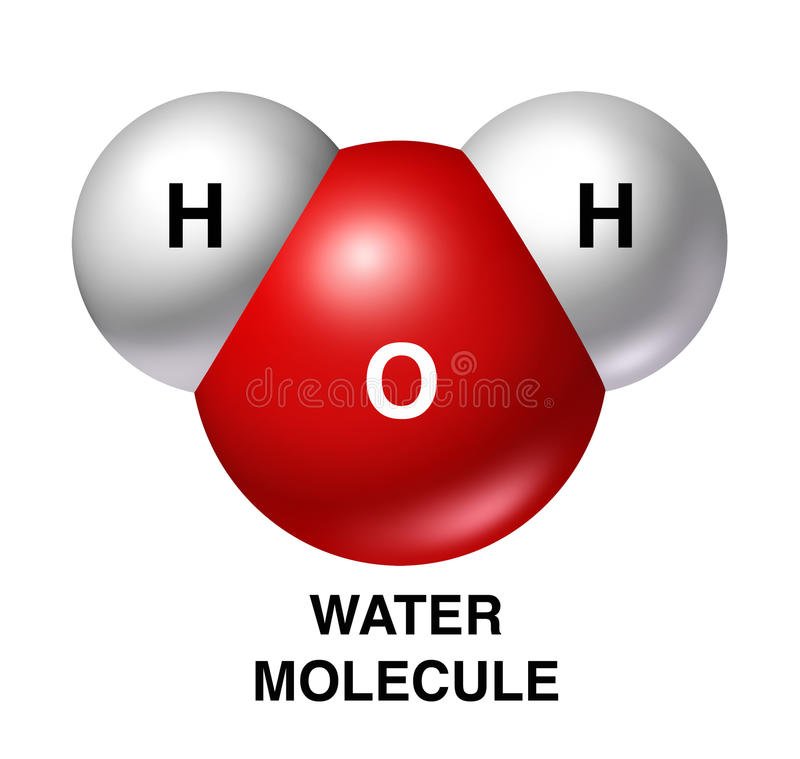 Image from Bing Images – public domain.
[Speaker Notes: In a 100-year period, a water molecule spends 98 years in the ocean, 20 months as ice, about 2 weeks in lakes and rivers, and less than a week in the atmosphere. (Source: https://www.lenntech.com/water-trivia-facts.htm)]
Question #9
What is it called when water vapour rises and cools changing into droplets which form clouds, fog or mist? 

 evaporation
 infiltration
 precipitation
 condensation
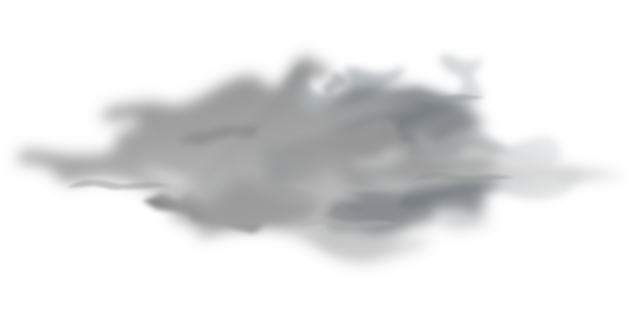 Image from Bing Images – public domain.
Question #10
Water can absorb heat better than most substances, meaning it has a relatively high heat capacity. This allows water to have an important role in regulating:

 the temperature of the Earth
 the Earth’s climate
 the temperature of oceans
 the temperature of continents
 all of the above
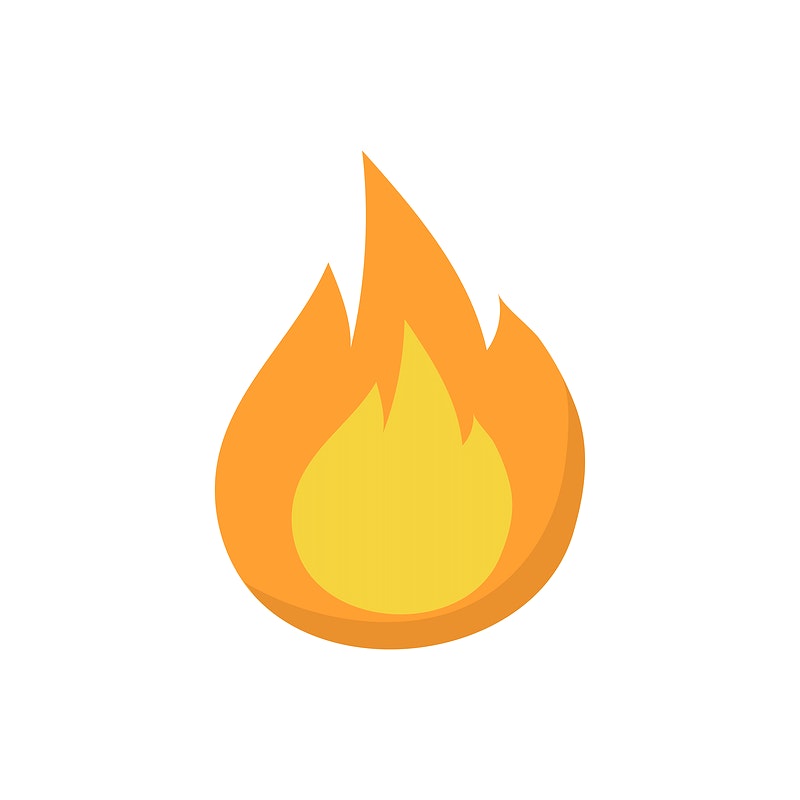 Image from Bing Images – public domain.
[Speaker Notes: Source: https://iwaterpurification.com/water-facts/]
Answers – Round 1
a) 2.5%
c) 190 litres
c) 10th largest lake
d) 6 kilometers
b) 30%
e) all of the above
a) surface runoff
b) 2 weeks
d) condensation
e) all of the above
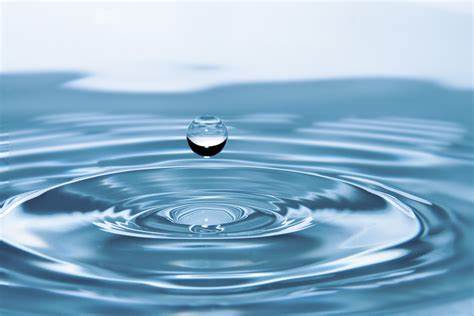 Image from Bing Images – public domain.
Round 2Watersheds
Question #1
What is an area of land that drains to a common point called?

 a watershed
 a sink
 a sponge
 a drainage ditch
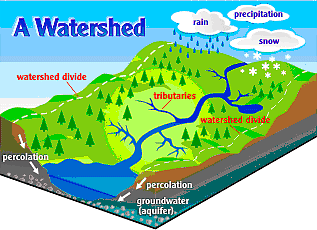 Image from Bing Images – public domain.
[Speaker Notes: Source: http://www.canadiangeographic.com/watersheds/map/?path=english/watershed101]
Question #2
How many main watersheds does Canada have?

 1
 3
 5
 7
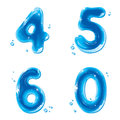 Image from Bing Images – public domain.
[Speaker Notes: Source: http://www.canadiangeographic.com/watersheds/map/?path=english/watersheds-list

Atlantic Ocean
Arctic Ocean
Pacific Ocean
Gulf of Mexico
Hudson Bay

These main watersheds can be broken down into smaller watersheds.]
Question #3
What watershed do we live in?
 
 Gulf of Mexico
 Hudson Bay
 Arctic Ocean
 Atlantic Ocean
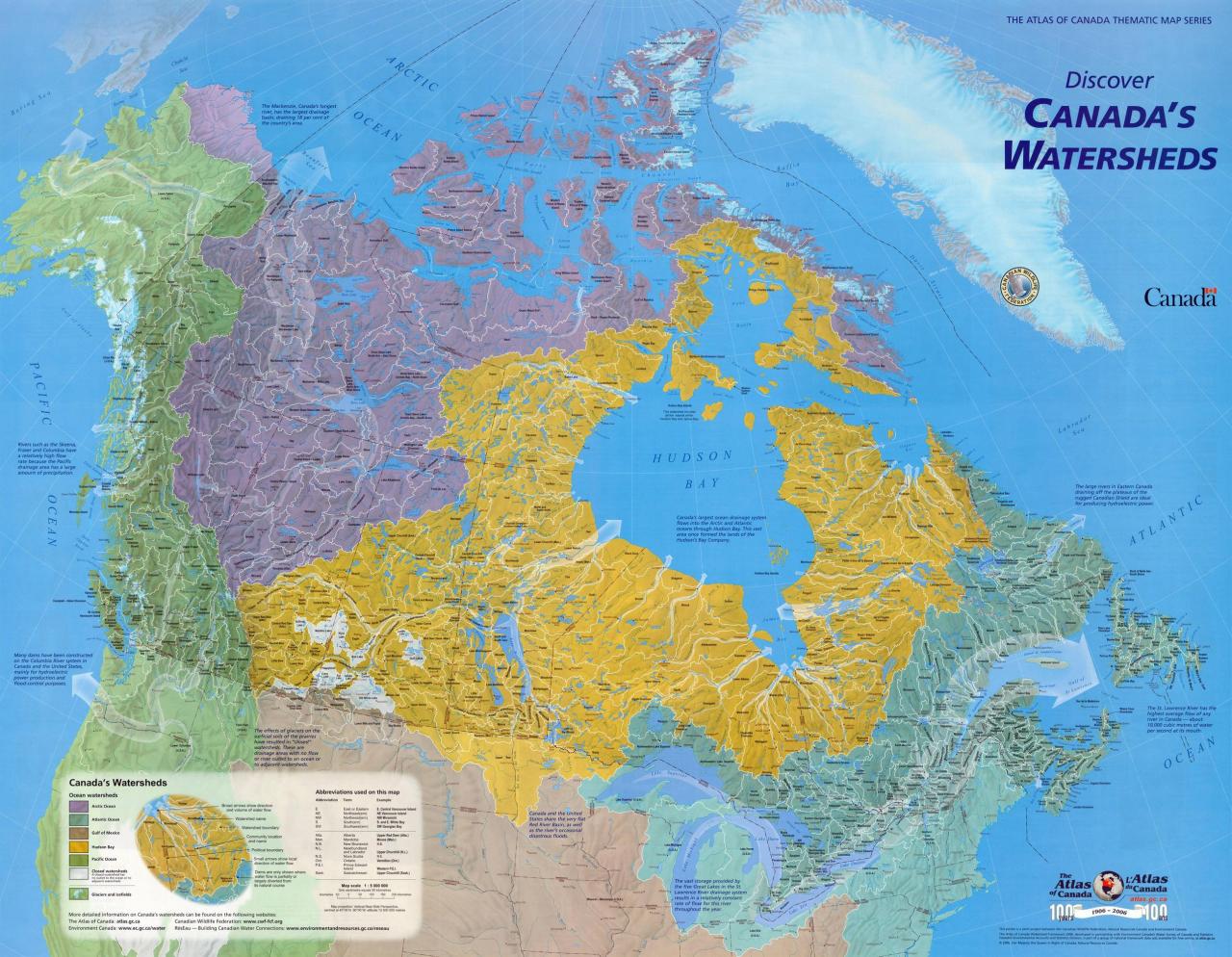 Image from Bing Images – public domain.
[Speaker Notes: Source: http://www.canadiangeographic.com/watersheds/map/?path=english/watersheds/hudson-bay
Hudson Bay

Although technically, the Hudson Bay watershed is part of the Arctic Ocean watershed, it is often studied as its own system. The largest ocean watershed in Canada, with an area of about 3.9 million square kilometres, the Hudson Bay watershed includes Hudson Bay, James Bay, Ungava Bay and Foxe Basin. It captures 30 percent of the water runoff in Canada, and the rivers that flow into Hudson Bay and James Bay make up 20 percent of the freshwater flow into the Arctic Ocean. The Nelson River and Manitoba's Churchill River drain east from the Continental Divide toward Hudson Bay, flushing the bay with fresh water. Each year, James Bay receives enough fresh water to raise its water level by the equivalent of 4.73 metres.

Altogether, Foxe Basin, Hudson Bay and Hudson Strait create a large inland sea system in Canada that is characterized by the mixing of Arctic marine seawater coming in from the North and vast amounts of freshwater runoff flowing in from terrestrial river systems.

The fresh water and nutrients that flow from the land to the sea in this ocean watershed support rich estuaries and marine ecosystems. In the late 1980s, the Nelson River Estuary boasted the largest single concentration of beluga whales in the world, and the salt marshes and eelgrass beds that thrive in this estuarine environment support vital concentrations of migratory birds.

Teacher note: The Hudson Bay watershed is made up of smaller watersheds including the Lake Winnipeg Watershed which is more specific to what watershed do we live in.]
Question #4
What is a continental divide?

 a line drawn on a map
 half of a continent
 a drainage divide
 a new math term
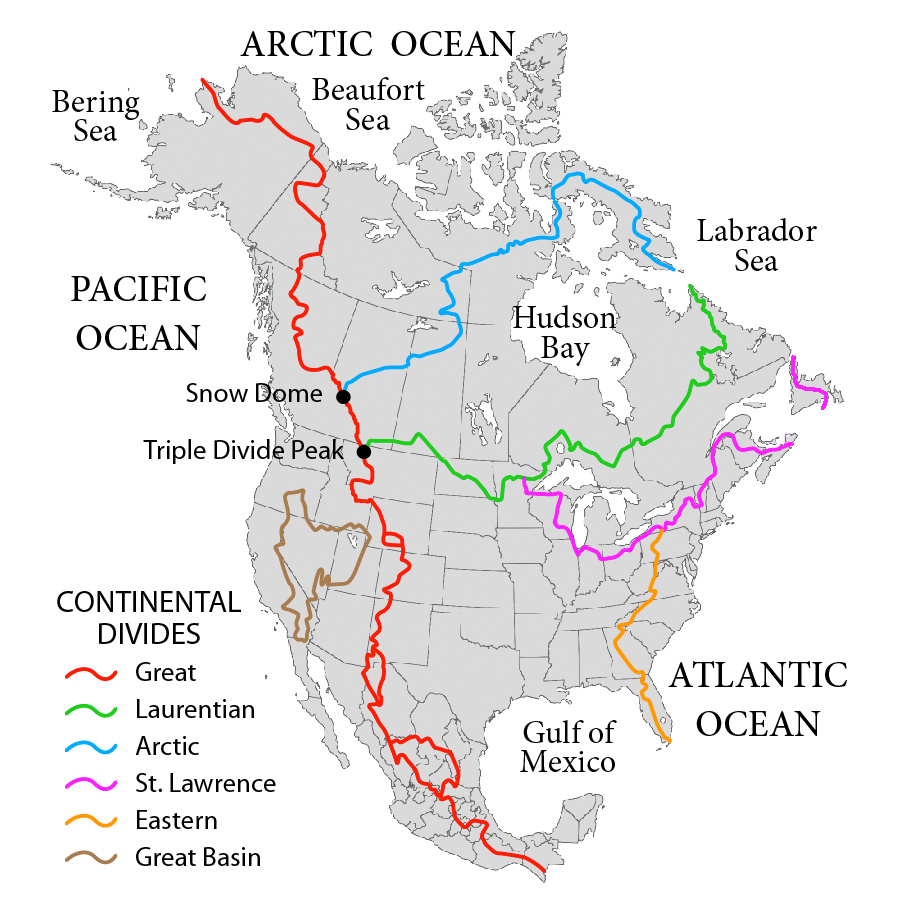 Image from Bing Images – public domain.
[Speaker Notes: Source: https://en.wikipedia.org/wiki/Continental_divide

A continental divide is a drainage divide on a continent such that the drainage basin on one side of the divide feeds into one ocean or sea, and the basin on the other side either feeds into a different ocean or sea, or else is endorheic, not connected to the open sea.]
Question #5
Along what mountain range does the main continental divide run?

 Rocky Mountains
 Himalayas
 Alps
 Appalachian Mountains
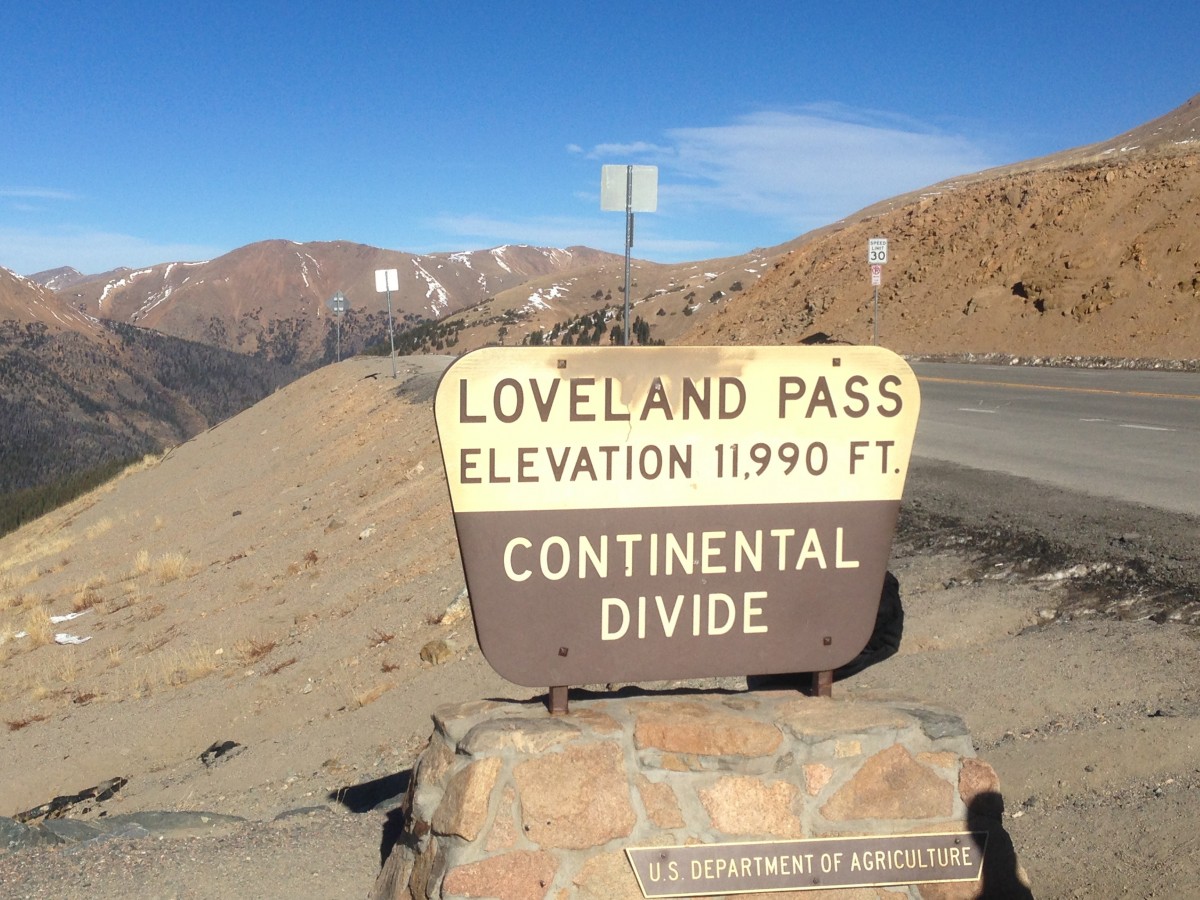 Image from Bing Images – public domain.
[Speaker Notes: Source: https://kids.britannica.com/kids/article/Continental-Divide/346100

The Continental Divide, also called the Great Divide, is a mountain ridge in western North America. This ridge runs north and south and separates the flow of water on the continent. On the eastern side of the divide all streams flow toward the Gulf of Mexico and the Atlantic Ocean. On the western side all water flows toward the Pacific Ocean.

Most of the Divide runs along the Rocky Mountains. It runs along the border between British Columbia and Alberta in Canada, and through the states of Montana, Wyoming, Colorado, and New Mexico in the United States. The central point is the state of Colorado, where the divide is made up of many peaks above 13,000 feet (3,962 meters). The divide continues southward into Mexico and Central America. The term continental divide used as a general phrase refers to the main water parting in any continent]
Question #6
What causes erosion? 

 gravity
 running water
 waves
 wind
 all of the above
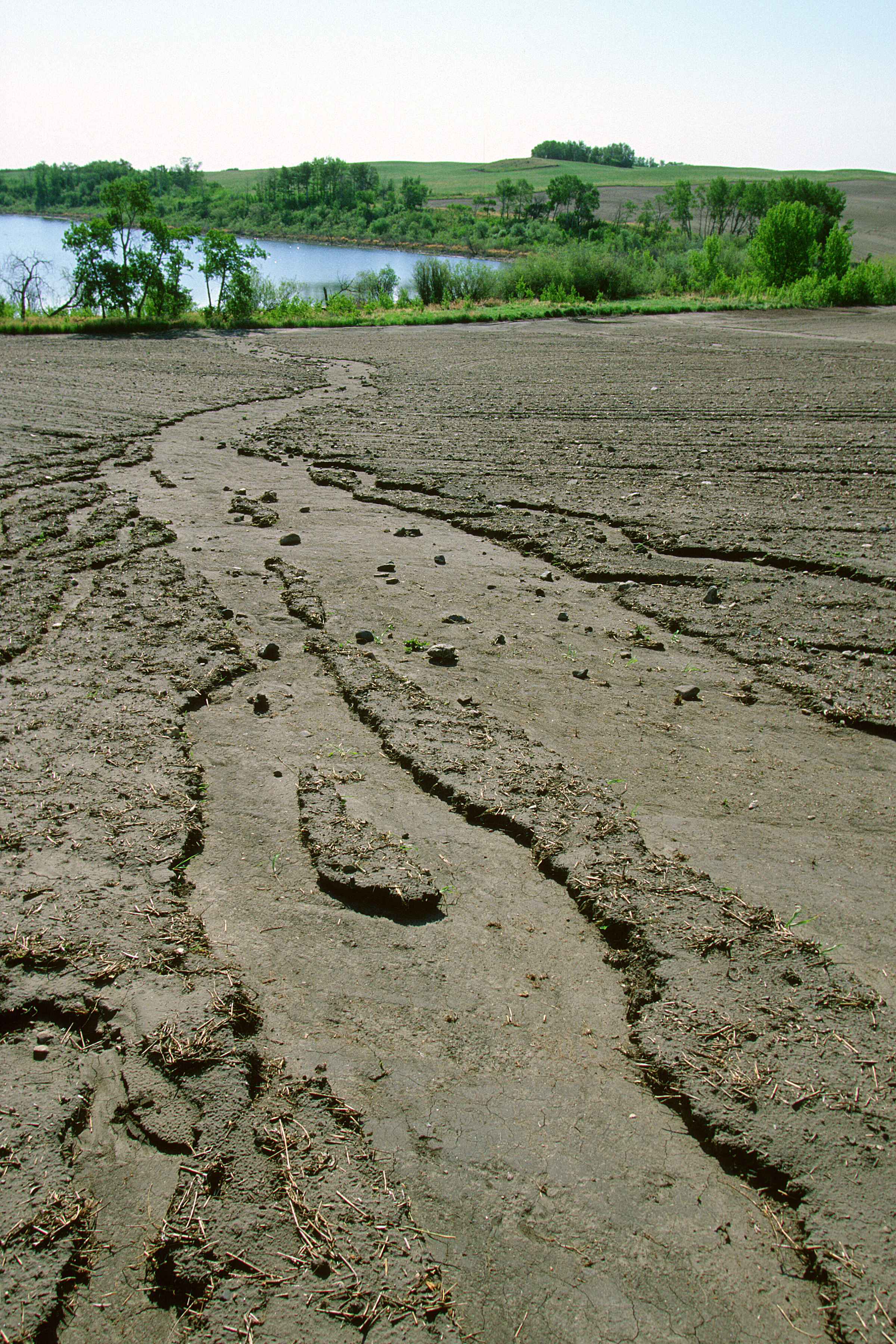 Image from Ducks Unlimited Canada.
[Speaker Notes: Source: https://clarkscience8.weebly.com/weathering-erosion-deposition.html

Erosion is the process by which natural forces move weathered rock and soil from one place to another.  Gravity, running water, glaciers, waves, and wind all cause erosion.  The material moved by erosion is sediment.


From CFOW website: https://caringforourwatersheds.com/canada/manitoba/watershed-information/

Riparian areas are important to the health of a watershed. Water in a stream that does not have riparian vegetation will flow fast, which causes soil erosion from stream banks. A healthy river with lots of plants will curve and bend across the land and there will be less erosion.]
Question #7
What is a wetland?

 a stinky hole
 land that is covered by water 
 a deep lake
 an ocean
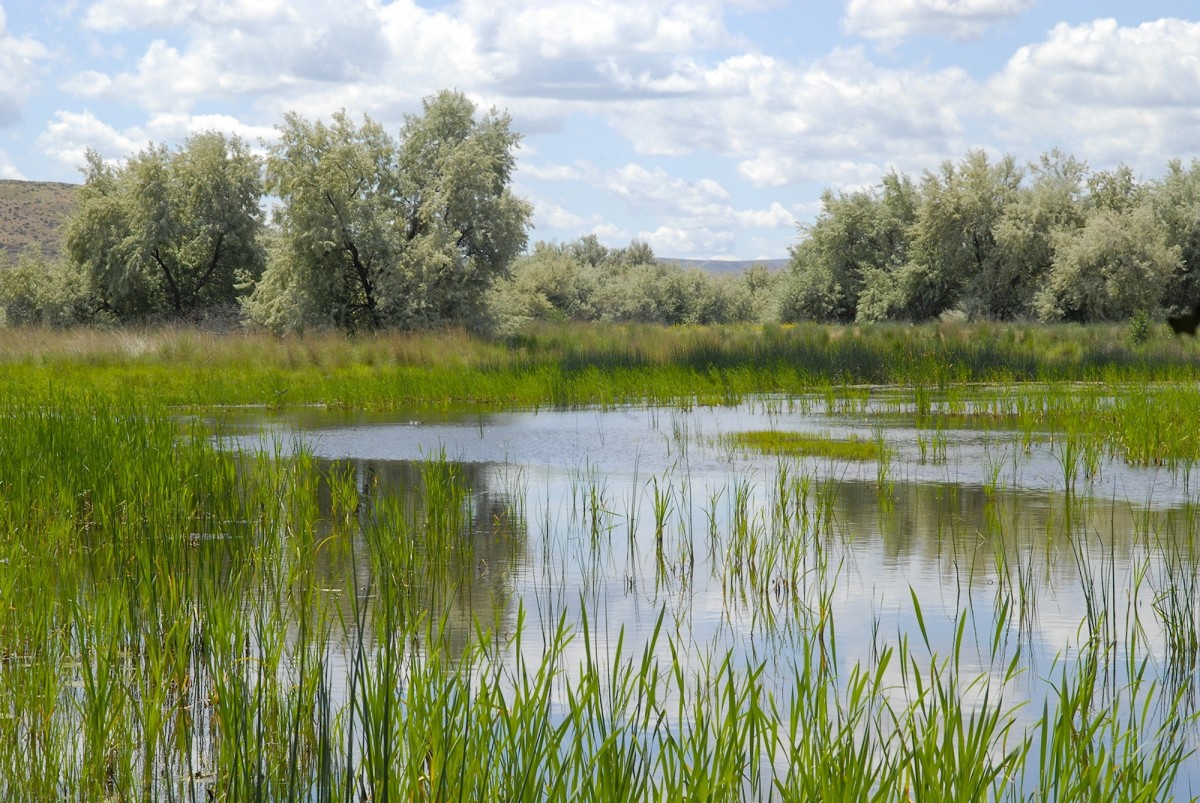 Image from Bing Images – public domain.
[Speaker Notes: Hinterland Who’s Who (https://www.hww.ca/en/wild-spaces/wetlands.html) has q very good write up on wetlands.

A wetland is an area of land that is permanently or periodically saturated with water. The water is 2 metres deep or less, allowing the water-loving plants to get enough sunlight to grow.]
Question #8
Wetlands are a key to healthy watersheds because they…

 provide habitat for wildlife
 reduce soil erosion
 prevent flooding
 all of the above
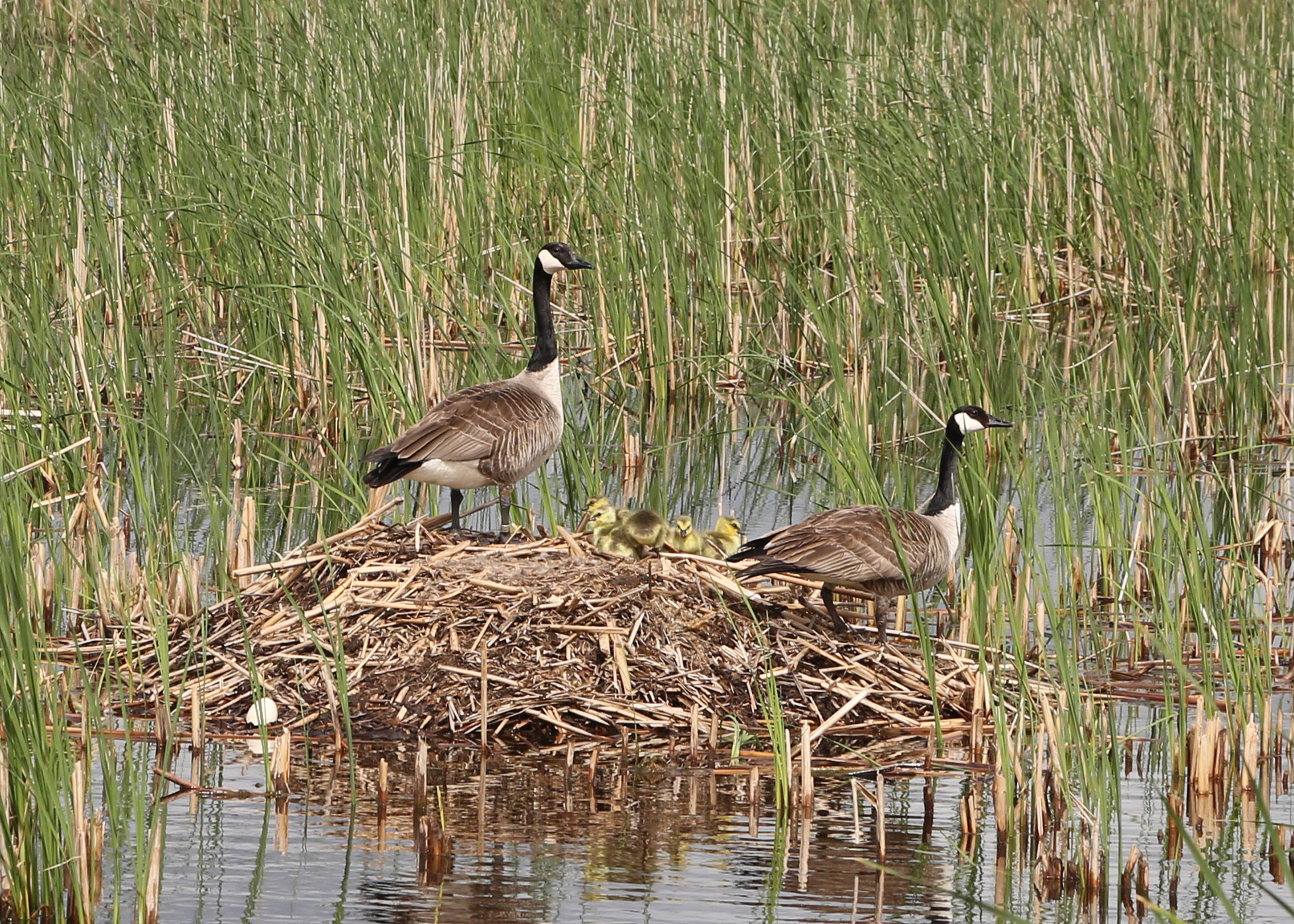 Image from OHMIC.
[Speaker Notes: Hinterland Who’s Who (https://www.hww.ca/en/wild-spaces/wetlands.html) has a very good write up on wetlands.

Excerpt from their website:

What good are wetlands?
It’s easy to regard wetlands as mere wastelands, of little or no value. We don’t build houses or factories in swamps, bogs, or marshes, and we don’t plant wheat or many other crops on land submerged in water. Wetlands are generally unsuitable for boating and swimming—in fact, for most human activities.
 
So, it’s not surprising that many people "reclaim" our wetlands, by draining them or filling them in. To do so is a serious mistake.
 
Wetlands act like giant sponges, soaking up rain and snowmelt and slowly releasing water in drier seasons. Thus, they help to reduce floods and to ease the worst effects of drought. Draining ponds, sloughs, and marshes often lowers the water table and dries up wells. 
Wetlands also reduce soil erosion by checking or slowing the runoff from storms and thaws.
 
Without wetlands we would no longer have a ready supply of fresh drinking water. Much like our kidneys, wetlands filter the waters of our lakes, rivers, and streams, reducing pollution. The vegetation in wetlands removes phosphates and other plant nutrients washed in from the surrounding soil, thereby slowing the growth of algae and aquatic weeds. This growth is a serious problem in some of Canada’s major waterways where dead and decaying algae rob the deeper waters of their oxygen.
 
Wetlands are also the homes for at least some part of the year for many fish, birds, and other animals, meeting essential breeding, nesting, nursery, and feeding needs. Without wetlands, some wildlife species would disappear.
 
Wetlands contribute to the growth and economy of the country. Some of the smaller mammals, such as the beaver and muskrat, that dwell in wetlands are important to the fur trade, and the millions of game birds and fish reared in and around our wetlands support a growing recreation and tourist industry.]
Question #9
Wetland plants filter the waters of our lakes, rivers, and streams. This helps by:

 removing phosphates
 removing insects
 removing sunlight
 removing fish
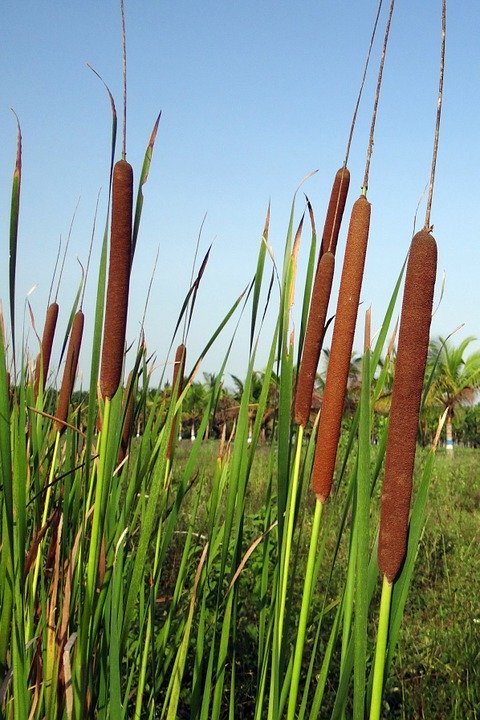 Image from Bing Images – public domain.
[Speaker Notes: Hinterland Who’s Who (https://www.hww.ca/en/wild-spaces/wetlands.html) has very good write up on Wetlands.

Excerpt from their website:

What good are wetlands?
It’s easy to regard wetlands as mere wastelands, of little or no value. We don’t build houses or factories in swamps, bogs, or marshes, and we don’t plant wheat or many other crops on land submerged in water. Wetlands are generally unsuitable for boating and swimming—in fact, for most human activities.
 
So, it’s not surprising that many people "reclaim" our wetlands, by draining them or filling them in. To do so is a serious mistake.
 
Wetlands act like giant sponges, soaking up rain and snowmelt and slowly releasing water in drier seasons. Thus, they help to reduce floods and to ease the worst effects of drought. Draining ponds, sloughs, and marshes often lowers the water table and dries up wells. 
Wetlands also reduce soil erosion by checking or slowing the runoff from storms and thaws.
 
Without wetlands we would no longer have a ready supply of fresh drinking water. Much like our kidneys, wetlands filter the waters of our lakes, rivers, and streams, reducing pollution. The vegetation in wetlands removes phosphates and other plant nutrients washed in from the surrounding soil, thereby slowing the growth of algae and aquatic weeds. This growth is a serious problem in some of Canada’s major waterways where dead and decaying algae rob the deeper waters of their oxygen.
 
Wetlands are also the homes for at least some part of the year for many fish, birds, and other animals, meeting essential breeding, nesting, nursery, and feeding needs. Without wetlands, some wildlife species would disappear.
 
Wetlands contribute to the growth and economy of the country. Some of the smaller mammals, such as the beaver and muskrat, that dwell in wetlands are important to the fur trade, and the millions of game birds and fish reared in and around our wetlands support a growing recreation and tourist industry.]
Question #10
What physical features can cause flooding? 

 heavy rain
 frozen ground
 ice jams
 quick thaw
 all of the above
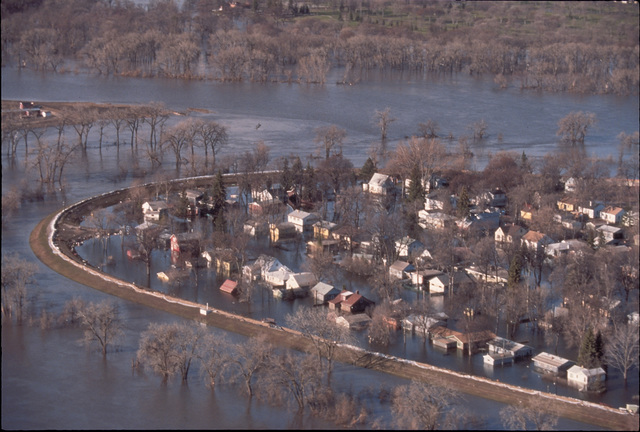 Image from Bing Images – public domain.
[Speaker Notes: There are many factors that can cause flooding some are physical causes and others are human caused.

Physical causes include:
Heavy snow pack
Quick thaw
Heavy rain
Lack of vegetation to remove water
Frozen ground
Steep slopes
Compact soils
Ice jams

Human causes include:
Agricultural drainage systems
Wetland loss
Dams
Diversions
Urbanization
Deforestation

Source: https://www.canada.ca/en/environment-climate-change/services/water-overview/quantity/causes-of-flooding.html

Source: https://www.bbc.co.uk/bitesize/guides/zgycwmn/revision/1]
Answers – Round 2
a) a watershed
c) 5
b) Hudson Bay
c) a drainage divide
a) Rocky Mountains
e) all of the above
b) land that is covered by water
d) all of the above
a) removing phosphates
e) all of the above
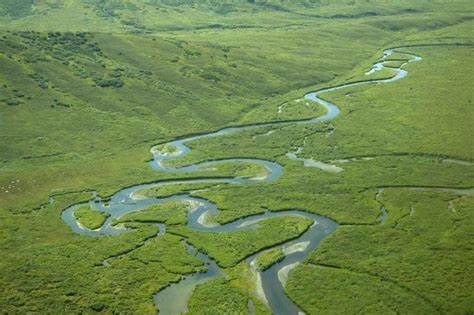 Image from Bing Images – public domain.
Round 3Human Interventions
Question #1
What is an example of a human intervention?

 a dam
 a pier
 planting trees
 all of the above
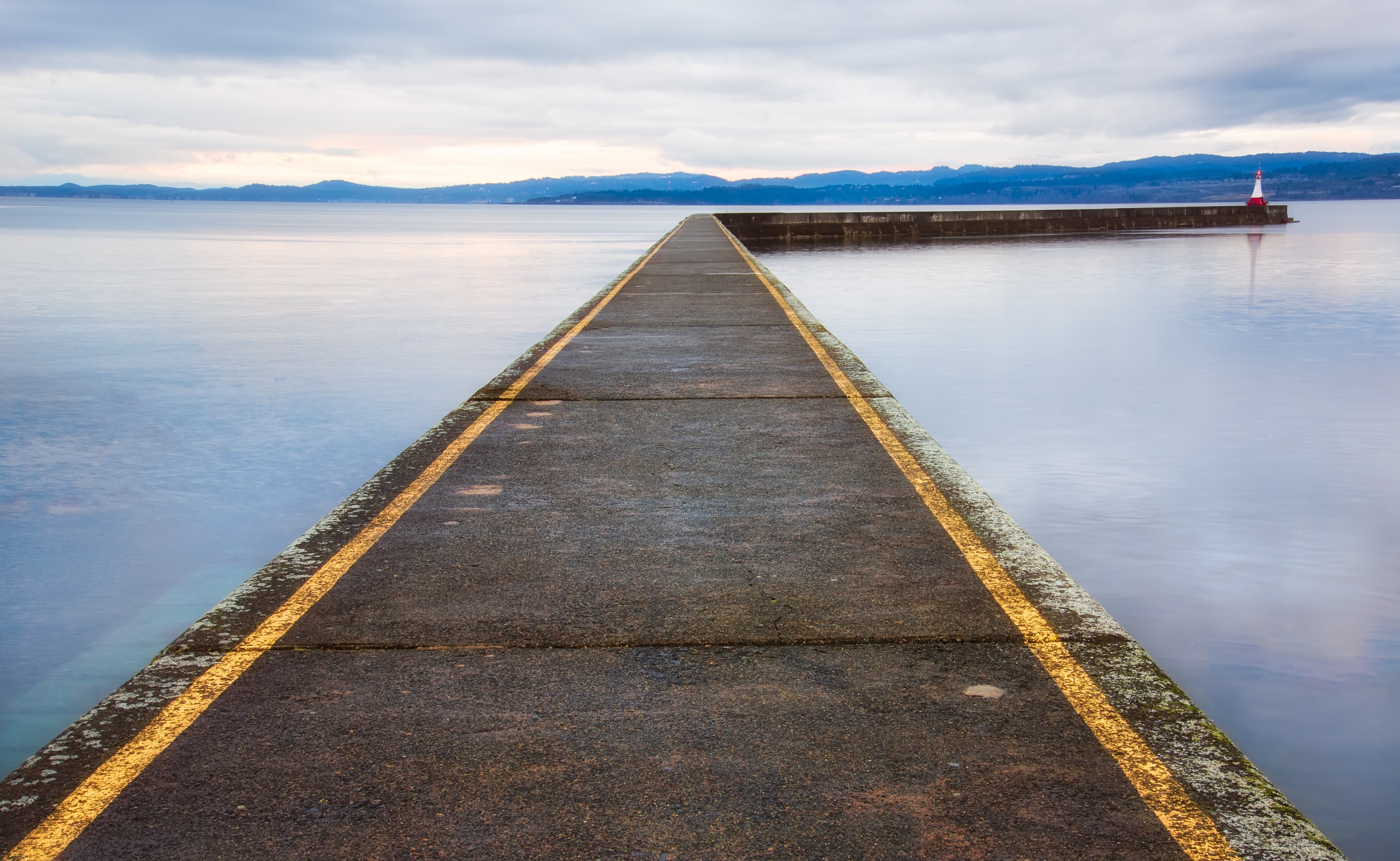 Image from Bing Images – public domain.
[Speaker Notes: Human interventions can have positive and negative effects on water, watersheds and wetlands.]
Question #2
A floodway is a channel built to take the floodwaters of a river. Winnipeg’s floodway takes water from which river?

 Assiniboine
 Red
 Mississippi
 Nelson
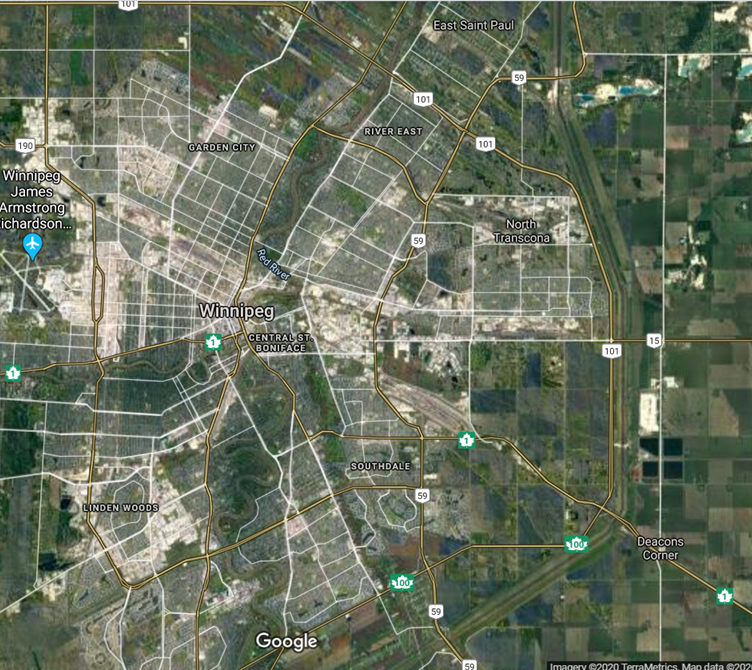 Image from Google.ca/maps.
[Speaker Notes: Source: https://www.gov.mb.ca/mit/wms/rrf/index.html

One of the most significant flood protection measures in Manitoba is the Red River Floodway, which protects the City of Winnipeg. Starting in 2005, Canada and Manitoba invested $628 million to further expand the Red River Floodway.
The original floodway was built between 1962 and 1968 and cost $63 million.
At the time, excavation of the floodway channel was the second largest earth moving project in the world (second only to the Panama Canal and larger than the Suez Canal project).
Since 1968, it has prevented tens of billions of dollars in flood damage in Winnipeg.
It is often referred to as Duff’s Ditch in recognition of then-Premier Duff Roblin, who spearheaded the development of the floodway.
The expansion of the current floodway system (including the West Dike and channel outlet) began after the 1997 flood, to protect the City of Winnipeg from a one-in-700-year flood. It increased the floodway's capacity – from 1700 cubic metres per second (cms) (60,000 cubic feet per second (cfs)) to 3964 cms (140,000 cfs).]
Question #3
A water diversion is a channel that moves water from one region to another. There is one north of Portage la Prairie. What river does is divert?

 Mississippi
 Red
 Assiniboine
 Nelson
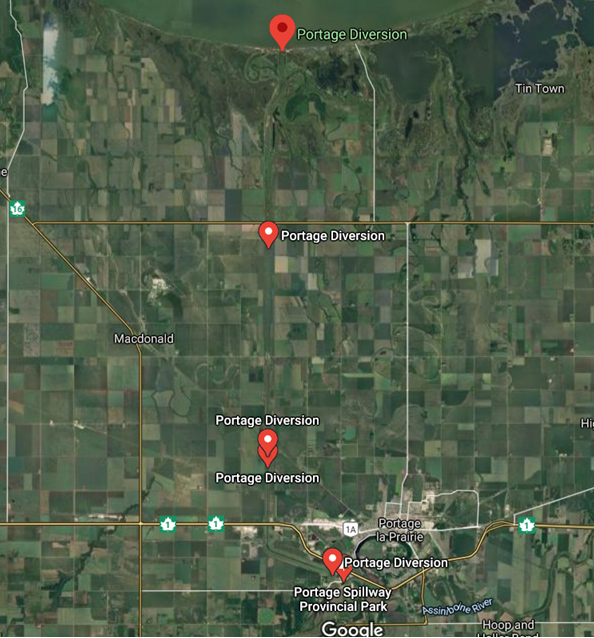 Image from Bing Images – public domain.
[Speaker Notes: Source: https://www.gov.mb.ca/mit/wms/pd/index.html

The Portage Diversion (sometimes referred to as the Assiniboine River Diversion) is a 29 km (18 mile) long channel located just west of Portage La Prairie that diverts water from the Assiniboine River northward into Lake Manitoba. The Portage Diversion is one of the major flood control infrastructure components that were recommended in the Report of the Royal Commission on Flood Cost Benefit (1958) (ZIP, 14 MB). Construction of the Portage Diversion started in 1965, and was completed in 1970 for a total cost of $20.5 million. The Portage Diversion was first put into operation in the spring of 1970. The Portage Diversion provides flood protection to the City of Winnipeg and to the communities along the Lower Assiniboine River, which include the Rural Municipalities of Portage La Prairie, Cartier, St. Francois Xavier and Headingley.

The Portage Diversion project includes the following components:
a 29 km (18 mile) long diversion channel
embankment dikes adjacent to the diversion channel
two drop structures within the channel and an outlet drop structure at Lake Manitoba to reduce flow velocities in the channel
an Inlet Control Structure at the entrance of the diversion channel to control flow entering into the diversion.
a River Control Structure that acts as a dam and spillway along the Assiniboine River downstream of the diversion channel
a reservoir upstream of the River Control Structure (the Portage Reservoir).

The Portage Diversion was designed to convey up to 708 cms (25,000 cfs) from the Assiniboine River when the Portage Reservoir is at full supply level of 234.4 m (769.0 ft). The last five kilometers of the diversion channel passes through Delta Marsh and this portion of the diversion channel has a lower capacity of only 425 cms (15,000 cfs). Any flows in excess of 425 cms (15,000 cfs) spill laterally from the channel into Delta Marsh through a section of the west embankment.]
Question #4
Which of these human interactions cannot cause flooding? 

 wetland loss
 urbanization
 agricultural drainage systems
 deforestation
 none of the above
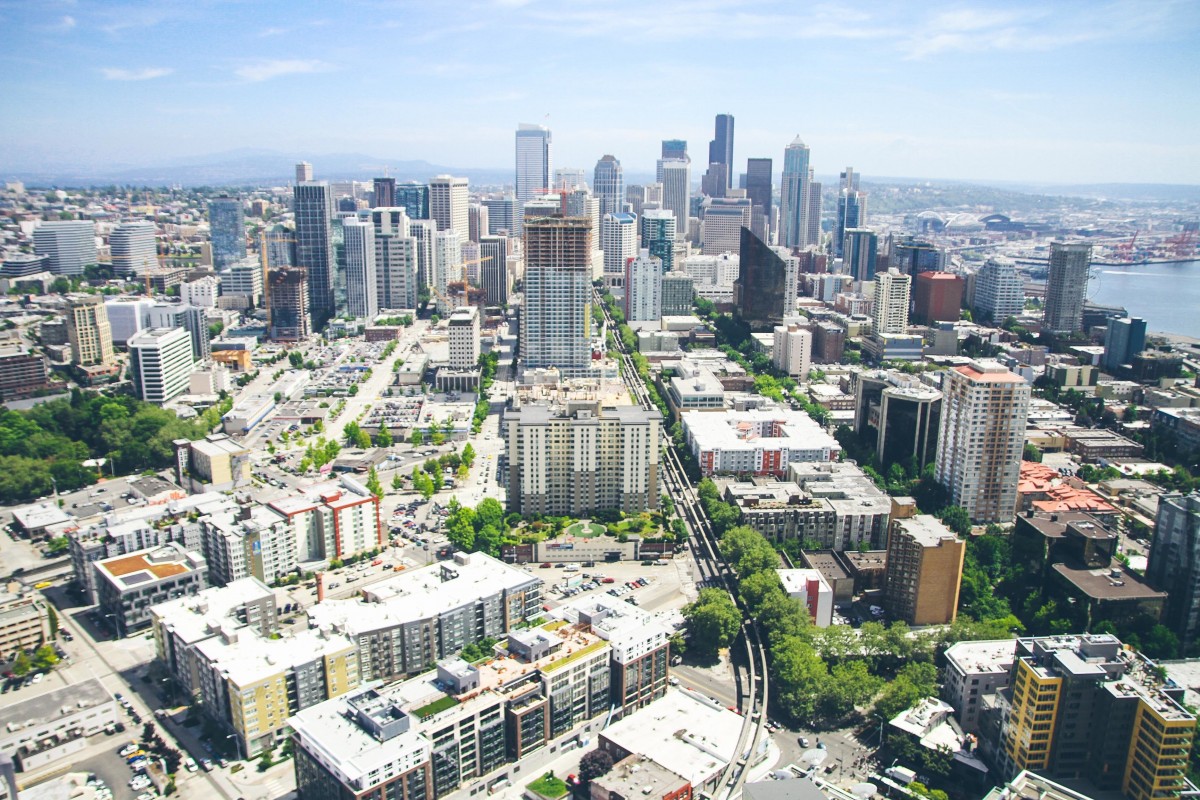 Image from Bing Images – public domain.
[Speaker Notes: There are many factors that can cause flooding some are physical causes and others are human caused.

Human causes include:
Agricultural drainage systems
Wetland loss
Dams
Diversions
Urbanization
Deforestation

Physical causes include:
Heavy snow pack
Quick thaw
Heavy rain
Lack of vegetation to remove water
Frozen ground
Steep slopes
Compact soils
Ice jams

Source: https://www.canada.ca/en/environment-climate-change/services/water-overview/quantity/causes-of-flooding.html

Source: https://www.bbc.co.uk/bitesize/guides/zgycwmn/revision/1]
Question #5
What technologies can help reduce the effects of flooding?

 construct a wetland
 build a parking lot
 dig a ditch in a field
 none of the above
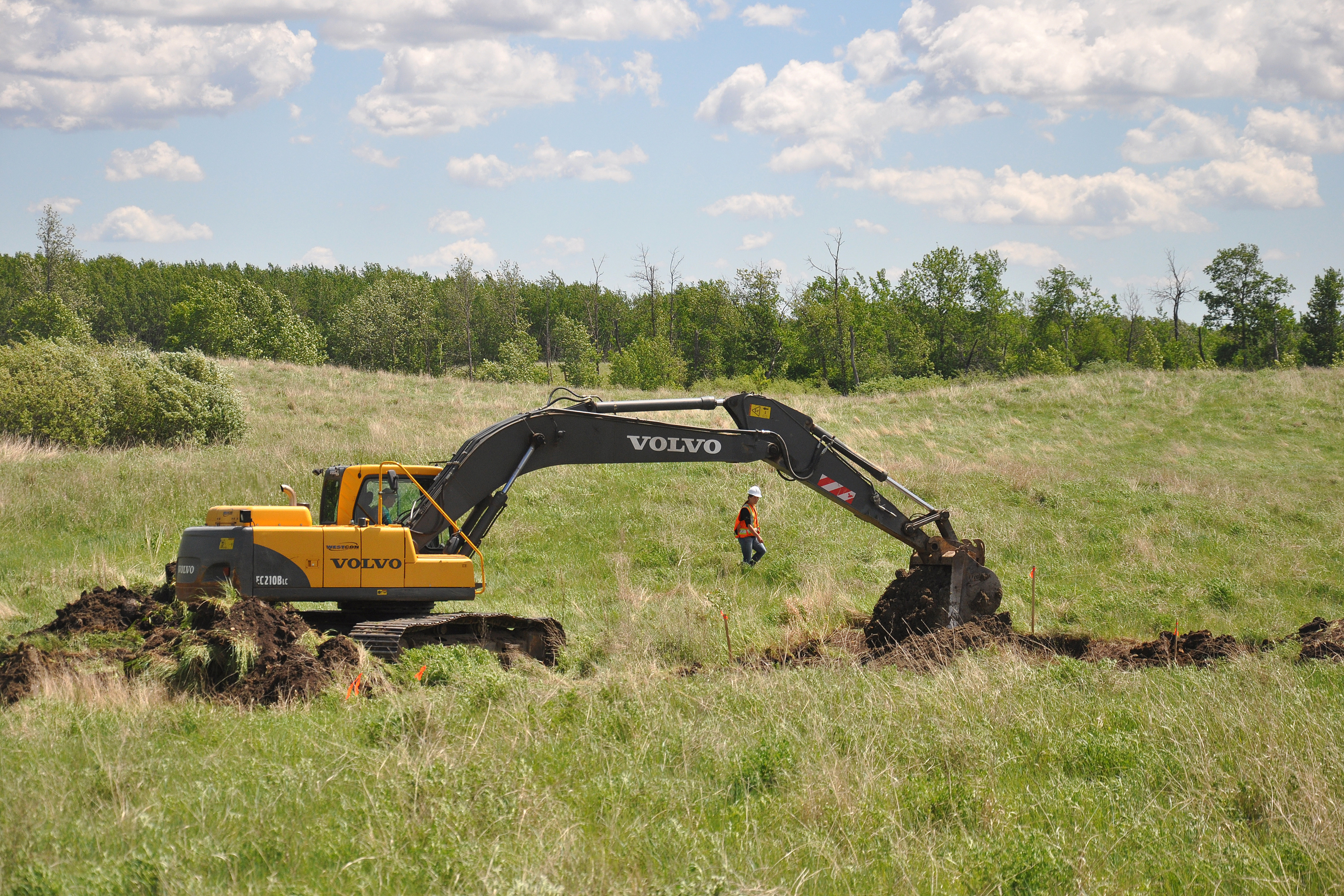 Image from Ducks Unlimited Canada
[Speaker Notes: For background information: https://en.wikipedia.org/wiki/Flood_control; https://www.epa.gov/wetlands/why-are-wetlands-important]
Question #6
Which of the following are examples of human interventions that prevent erosion?

 planting vegetation
 placing reinforcement boulders
 building piers
 building breakwaters
 all of the above
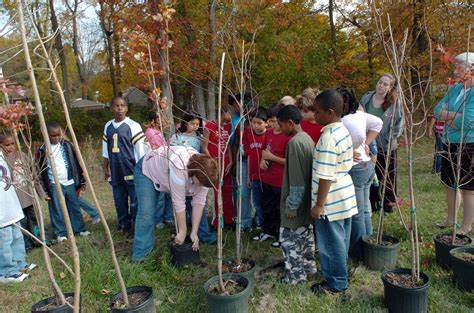 Image from OHMIC.
[Speaker Notes: Background information:

https://www.nationalgeographic.org/encyclopedia/erosion/
https://en.wikipedia.org/wiki/Erosion
https://en.wikipedia.org/wiki/Erosion_control]
Question #7
Pollution spread over a large area and not from one specific location is a called ____.

 contained
 point source
 uncontained
 non-point source
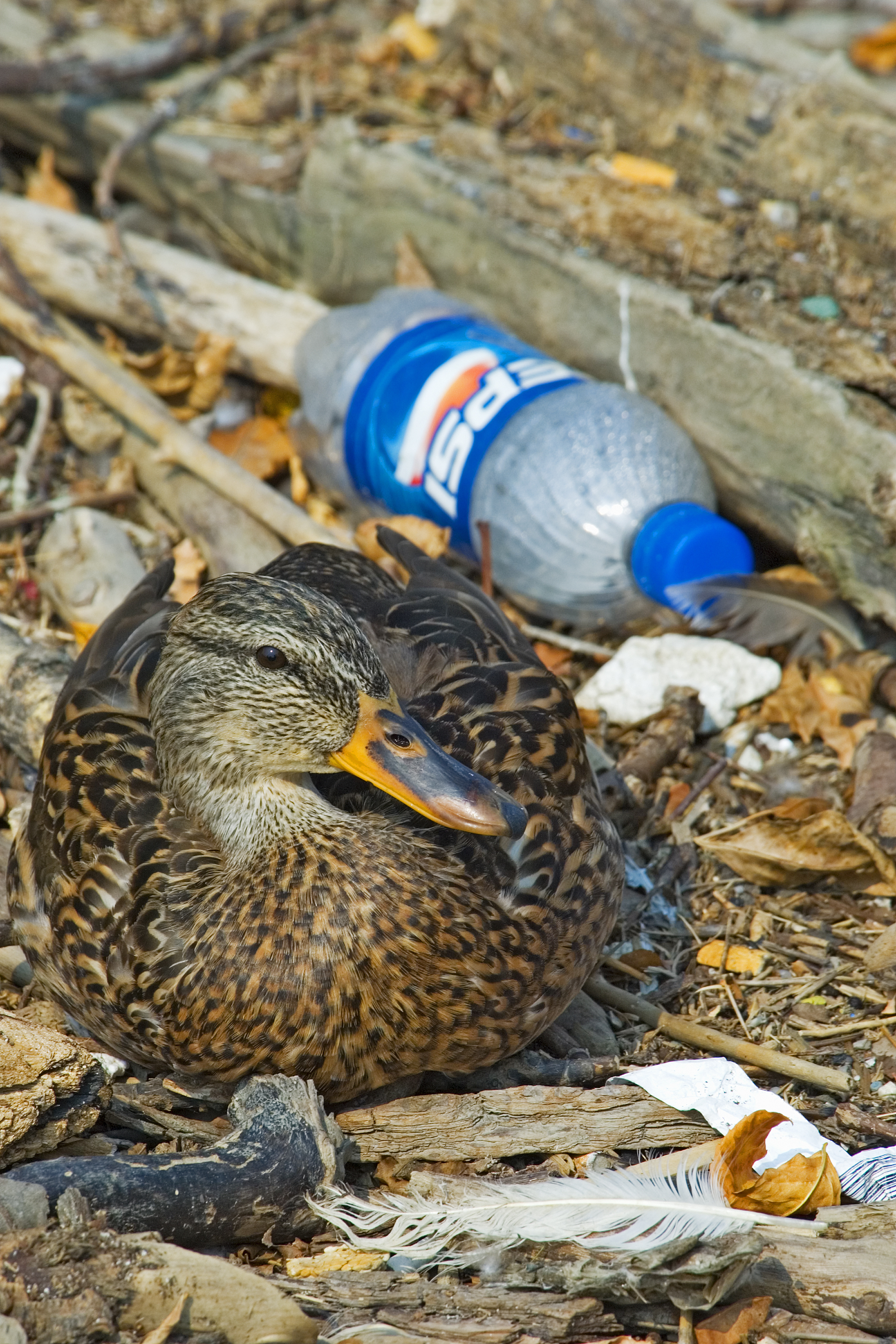 Image from Ducks Unlimited Canada.
[Speaker Notes: Non‐point source pollution is pollution spread over a large area and not from one specific location; this type of pollution is hard to trace to its source, e.g. litter, acid rain, etc.

Point source pollution is easily traced to its source, e.g. factories and sewage treatment plant wastewater. Non-point source pollution, unlike point source pollution, comes from many different sources. Non‐point source pollution is the single largest contributor to water pollution!

Source: http://www.lsf-lst.ca/media/LSF_-_FLOW_-_ON_Grade_8_Water_Unit_Sample.pdf; 
https://www.nationalgeographic.org/encyclopedia/point-source-and-nonpoint-sources-pollution/]
Question #8
Pollution easily traced to its source is a called ____.

 contained
 point source
 uncontained
 non-point source
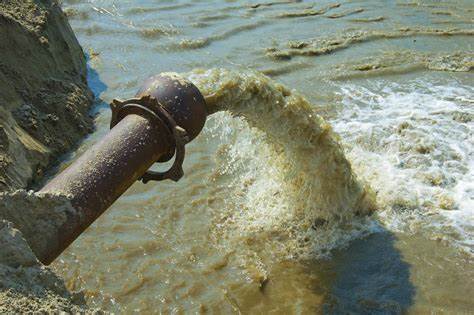 Image from Bing Images – public domain.
[Speaker Notes: Non‐point source pollution is pollution spread over a large area and not from one specific location; this type of pollution is hard to trace to its source, e.g. litter, acid rain, etc.

Point source pollution is easily traced to its source, e.g. factories and sewage treatment plant wastewater. Non-point source pollution, unlike point source pollution, comes from many different sources. Non‐point source pollution is the single largest contributor to water pollution!

Source: http://www.lsf-lst.ca/media/LSF_-_FLOW_-_ON_Grade_8_Water_Unit_Sample.pdf; 

https://www.nationalgeographic.org/encyclopedia/point-source-and-nonpoint-sources-pollution/]
Question #9
Composting and recycling prevent how many million tons of waste from being dumped?

 25
 55
 85
 105
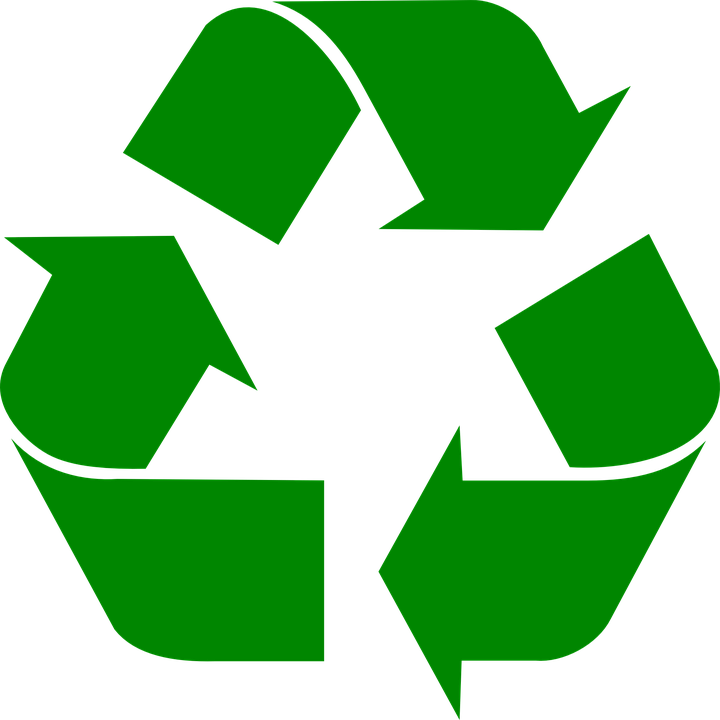 Image from Bing Images – public domain.
[Speaker Notes: See Fact 14: Composting and recycling alone have prevented 85 million tons of waste to be dumped in 2010 (U.S. statistic)

Source: https://www.conserve-energy-future.com/various-pollution-facts.php]
Question #10
How many kinds of pesticides can found in groundwater that may be used as drinking water? 

 13
 23
 53
 73
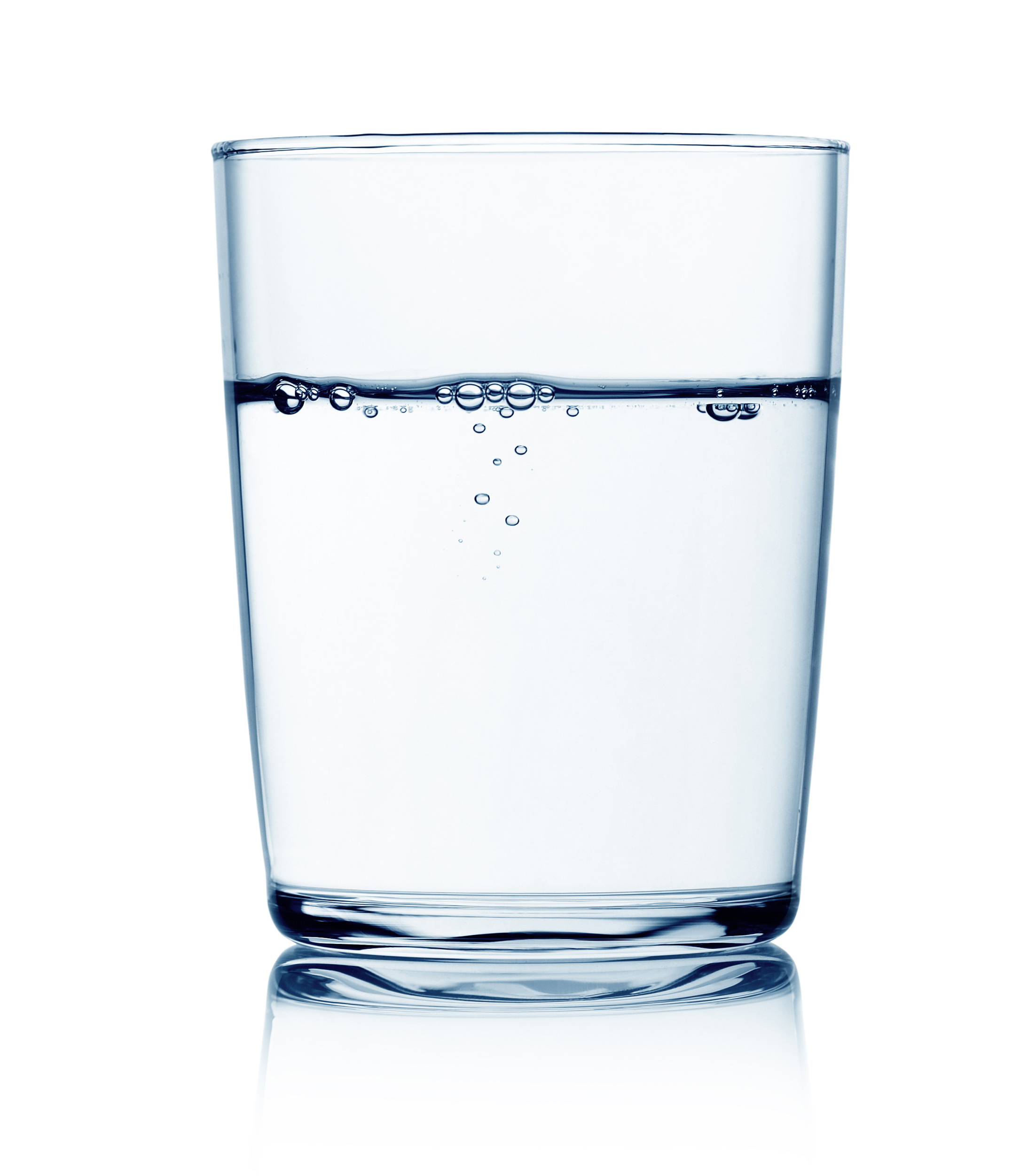 Image from Bing Images – public domain.
[Speaker Notes: See Fact 22: There are more than 73 various kinds of pesticides in the groundwater, which is used as drinking water.

Source: https://www.conserve-energy-future.com/various-pollution-facts.php

An example of non-point source pollution.]
Answers – Round 3
d) all of the above
b) Red
c) Assiniboine
e) none of the above
a) construct a wetland
e) all of the above
d) non-point source
b) point source
c) 85
d) 73
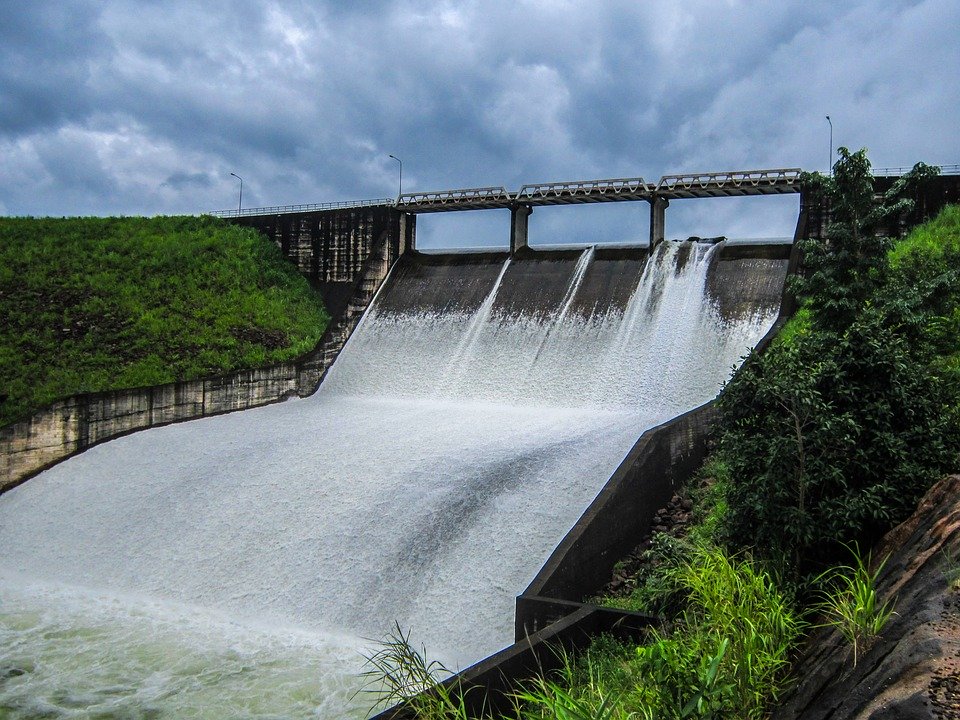 Image from Bing Images – public domain.
Thank You!
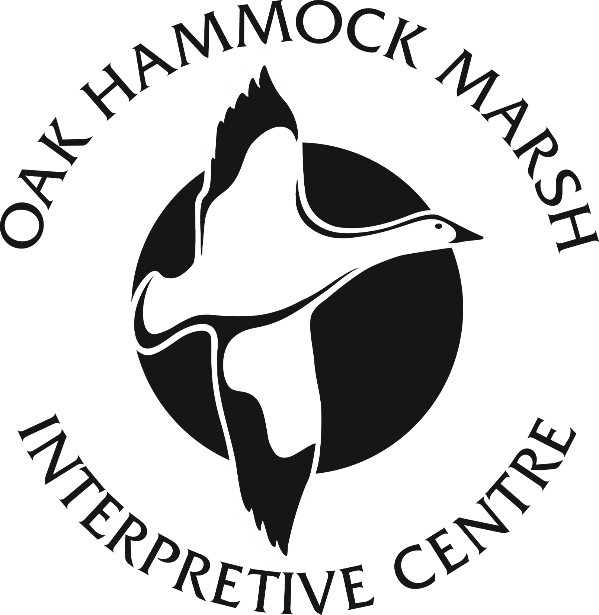 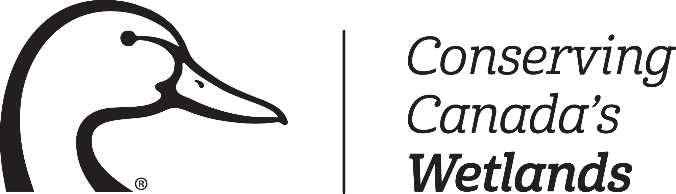 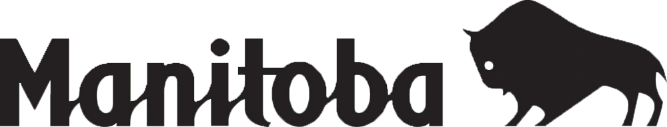